Signature Pedagogies
Signature Pedagogies are “the types of teaching that organize the fundamental ways in which future practitioners are educated for their new professions” (Schulman, 2005).
The Three Dimensions of a Signature Pedagogy
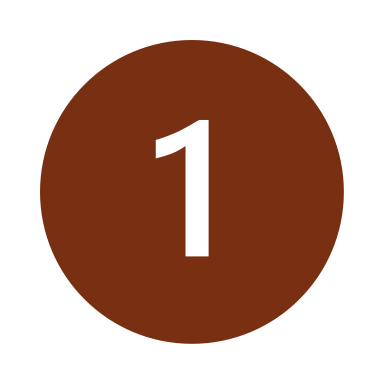 1. Surface Structure, the leaves: 
Concrete, operational acts of showing and demonstrating, of questioning and answering, of interacting and withholding.
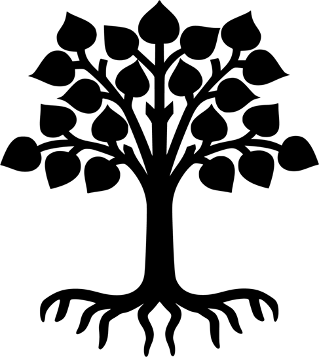 2. Deep Structure, the trunk: 
A set of assumptions about how best to impart a certain body of knowledge and know-how.
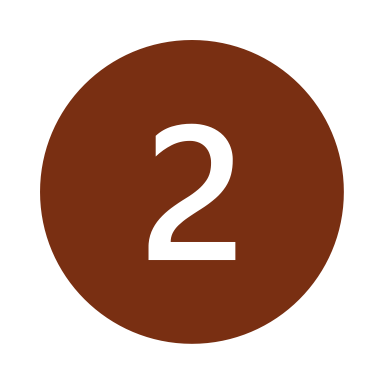 3. Implicit Structure, the roots: 
A moral dimension that comprises a set of beliefs about professional attitudes, values, and dispositions.
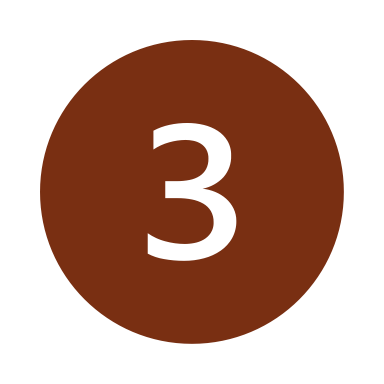 Surface Structure
What are or what should be concrete, operational acts of showing and demonstrating learning within this field of study?
Deep Structure
What assumptions are we making about how best to impart knowledge and know-how within this program?
Implicit Structure
What professional attitudes, values, and dispositions comprise this program?
Additional Questions
What teaching and learning practices would you be proud of to see included in the courses comprising this program?

What is unique or special about what you do when you’re teaching in the areas/topics that will become a part of this program?

What pedagogical practices will enable students to think, perform, or act with integrity for the profession/engagement in the field? Why is this a valuable pedagogy for the program?
References
Shulman, L. S. (2005). Signature pedagogies in the professions. Daedalus, 135(3), 52-59.